Йорт тот4ан – ир, 8й тот4ан- 4атын,
НадеждаВасильевнаДрум
Надежда 89м Р9ми !ариповтар
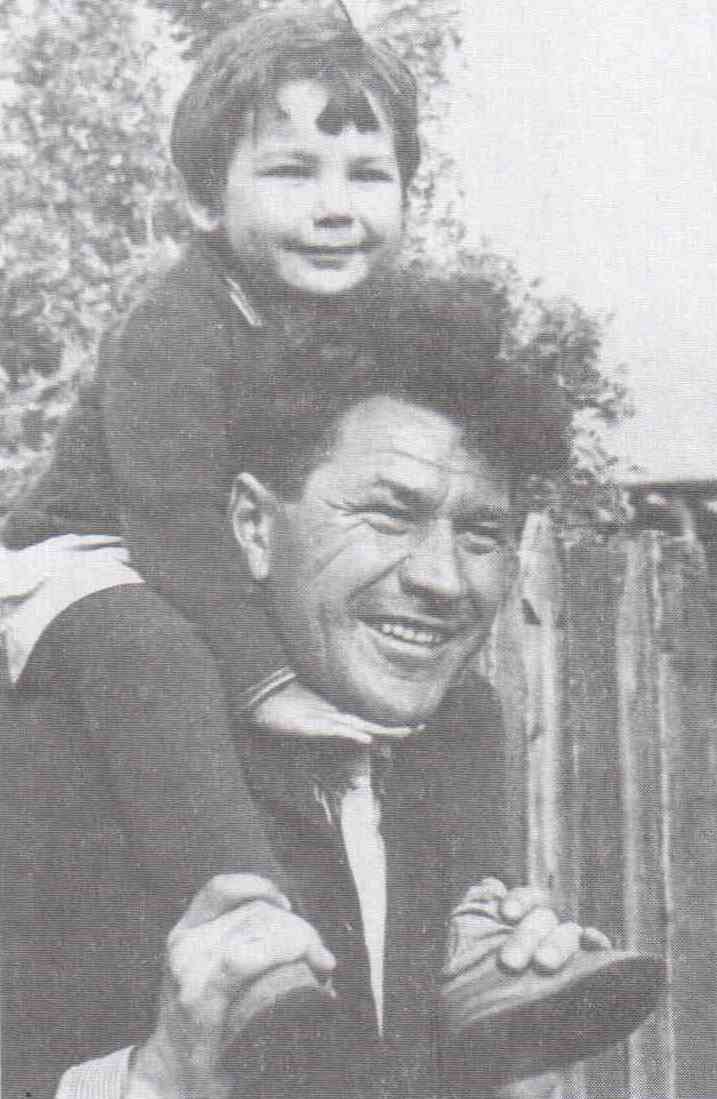 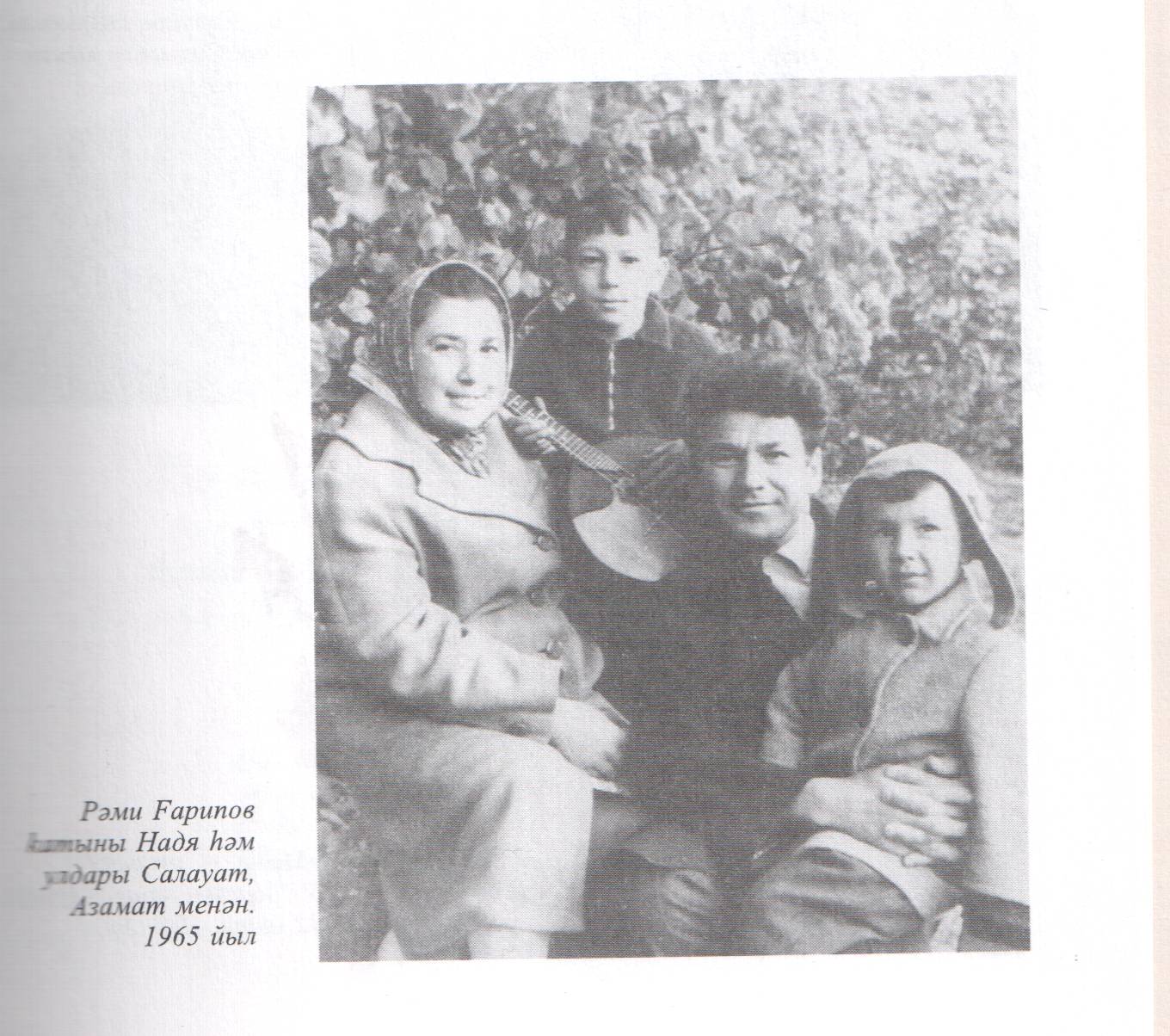